Indications for Pediatric Hernia Surgery
Esteban Ureña, MS3
UACOM-T
Learning Objectives
Differentiate between types of pediatric hernias.
Recognize indications for surgical repair.
Understand urgency/timing for repair.
Quick Definitions
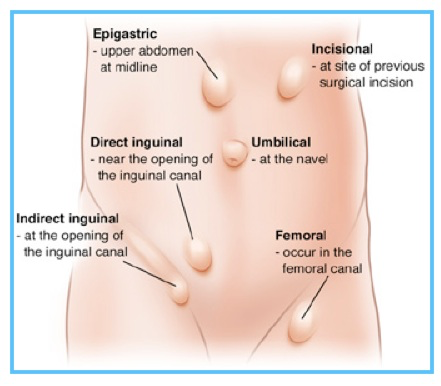 Inguinal Hernia: Protrusion of intra-abdominal contents through a patent processus vaginalis.
Umbilical Hernia: Defect at the umbilical ring.
Epigastric Hernia: Hernia through the linea alba above the umbilicus.
Femoral Hernia (rare): Below inguinal ligament, more common in girls.
Incidence and Clinical Relevance
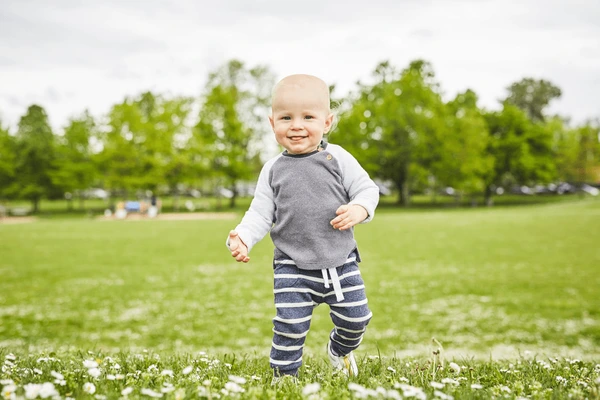 Inguinal hernias: ~1-5% of term infants, up to 30% of premature infants.
Umbilical hernias: ~10-30% of infants.
Incarceration rates: higher in younger infants (<1 year), especially preterm.
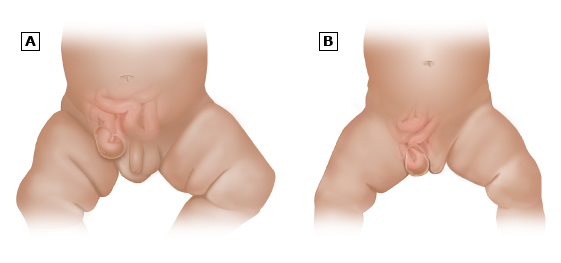 Case Vignette
“A 3-week-old male presents with an intermittent right groin bulge that becomes firm and painful during crying. No vomiting or systemic signs.”
Repair now or later?
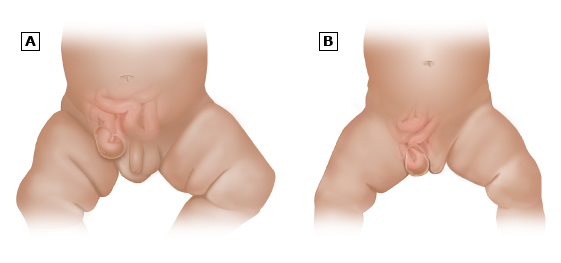 Inguinal Hernias – Indications for Repair
Absolute Indications
Symptomatic hernias: Pain, irreducible mass, vomiting (risk of strangulation)
Incarceration: Emergency repair needed if manual reduction fails
Strangulation: Surgical emergency (compromised blood flow to bowel)
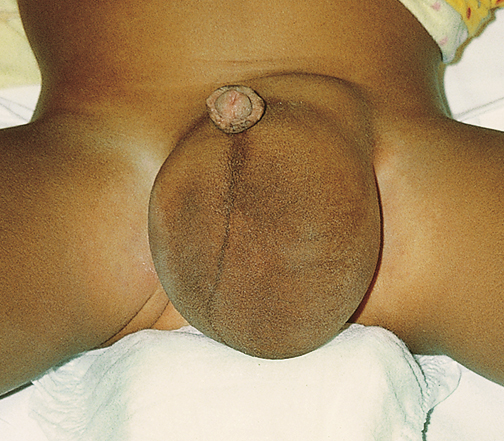 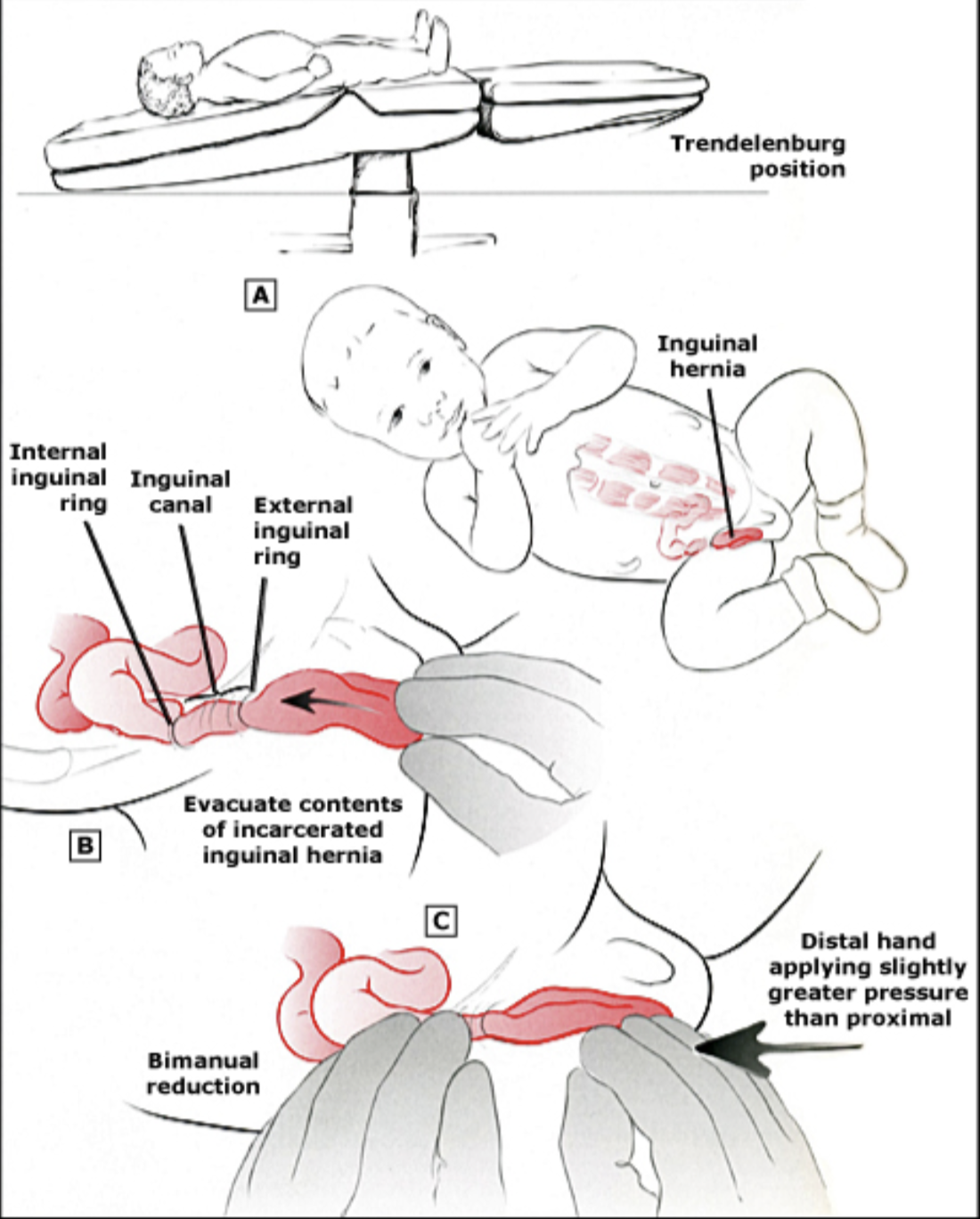 Inguinal Hernias – Indications for Repair
Timing Considerations
Premature infants:
Highest incarceration risk (8-16%)
Often repaired pre-NICU discharge
Balance anesthesia risks vs. incarceration risk

Term infants:
Repair within days-weeks of diagnosis
4% lifetime incarceration risk
Umbilical Hernias – Indications for Repair
Most close spontaneously by 3–4 years.
Observe until age 5 if:
Asymptomatic
<1.5cm diameter

Immediate repair if:
Incarceration
Symptomatic
Giant hernia (>2cm)
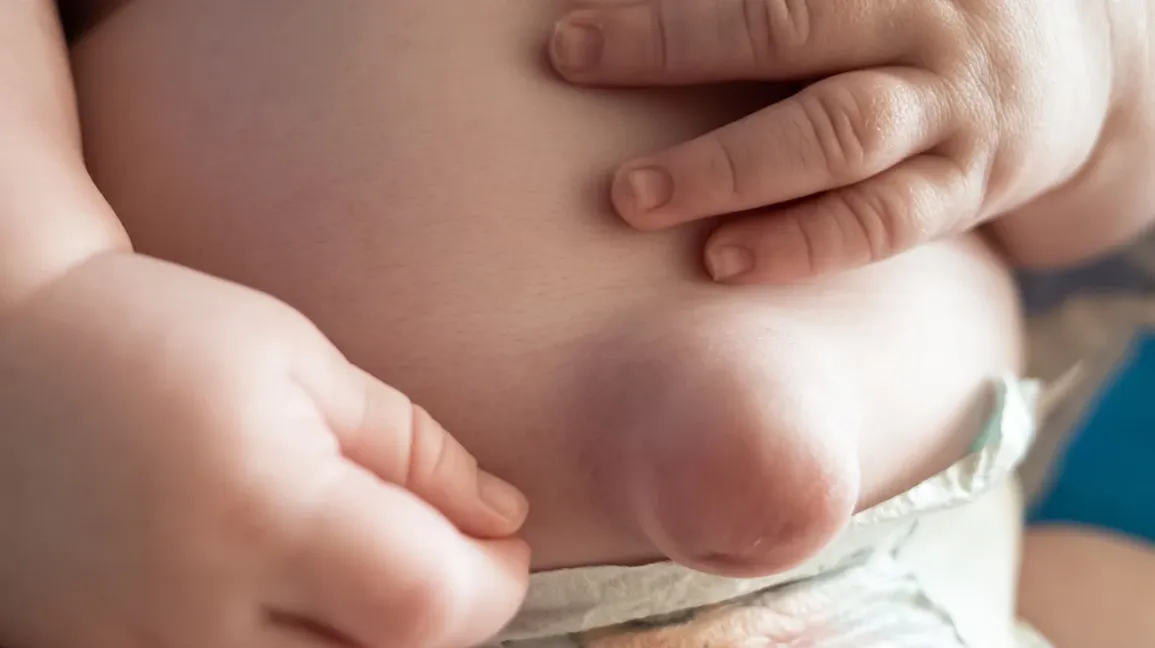 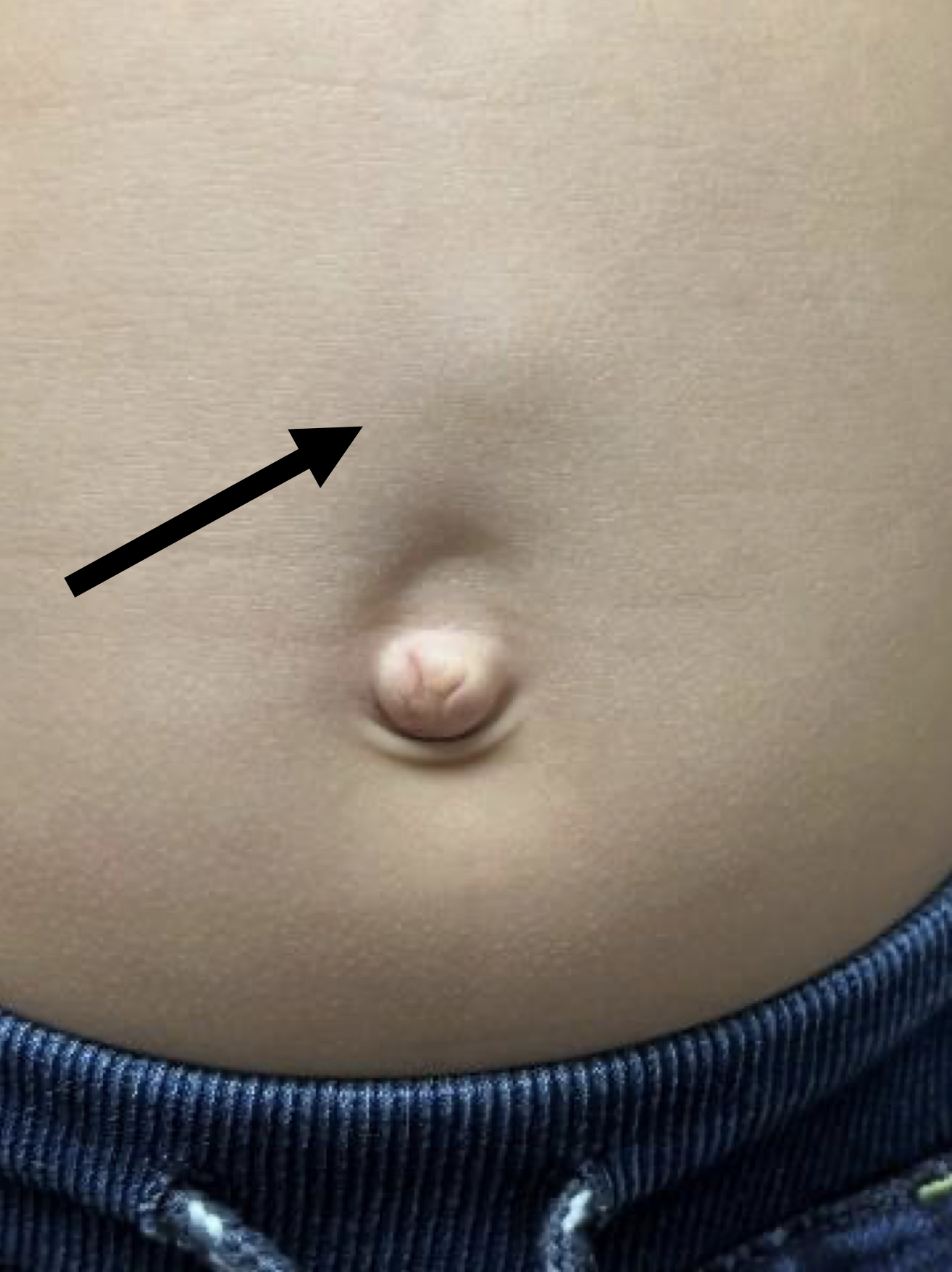 Epigastric Hernias
Typically small, non-reducible fatty protrusions.
Don't spontaneously close → surgical repair indicated if symptomatic (pain, enlarging).
Often elective and outpatient.
Symptomatic Cases (urgent repair):
Pain/tenderness at hernia site
Erythema or signs of incarceration (emergency surgery)

Elective Repair (recommended):
Asymptomatic hernias >1.5cm diameter
Parental/cosmetic concerns
Preferred age: 3-6 years (balance anesthesia safety and defect stability)

Contraindications for Observation:
No spontaneous closure reported in literature
Risk of progressive enlargement (40% become symptomatic)
Epigastric Hernias
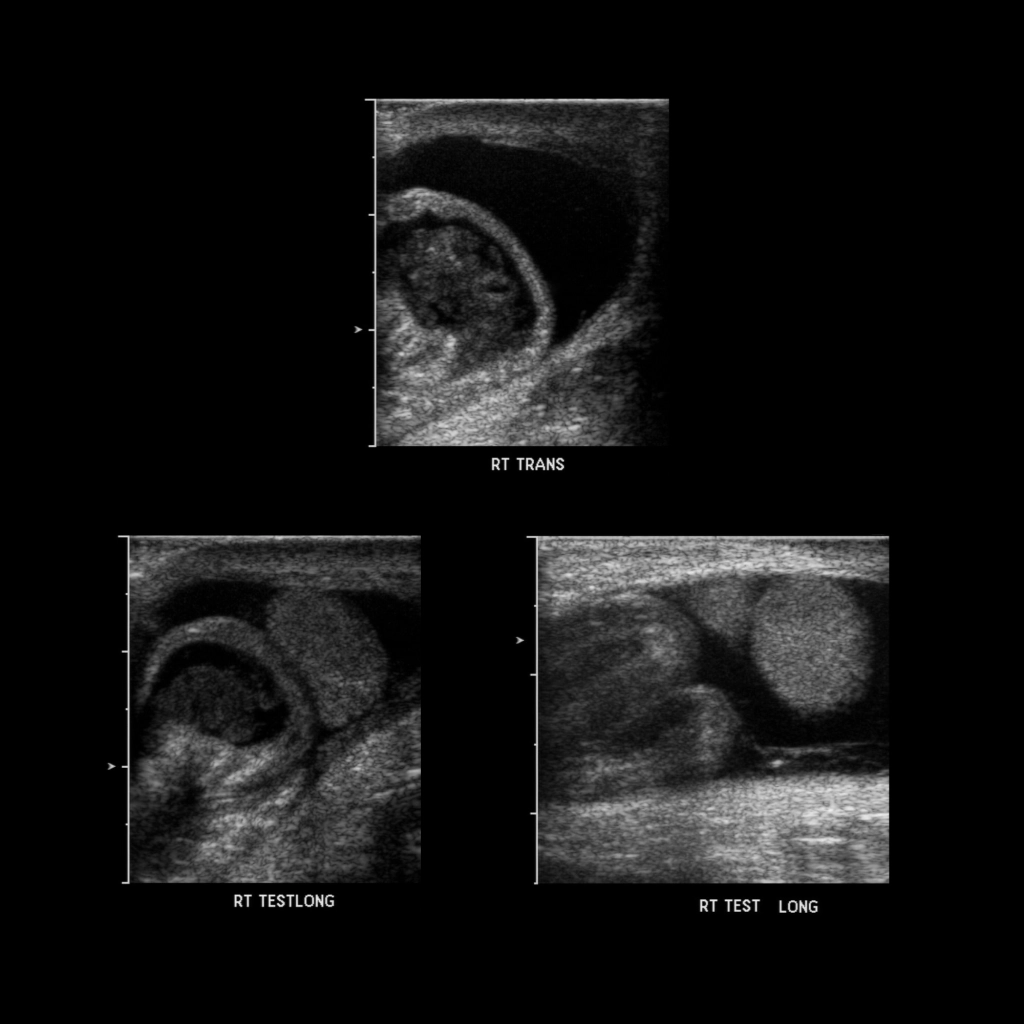 Imaging?
Clinical diagnosis for inguinal and umbilical hernias
Ultrasound:
Helpful in equivocal cases (e.g., female infant with groin bulge – ovary vs lymph node vs hernia)
Can identify incarceration/strangulation
Critical Risk Factors
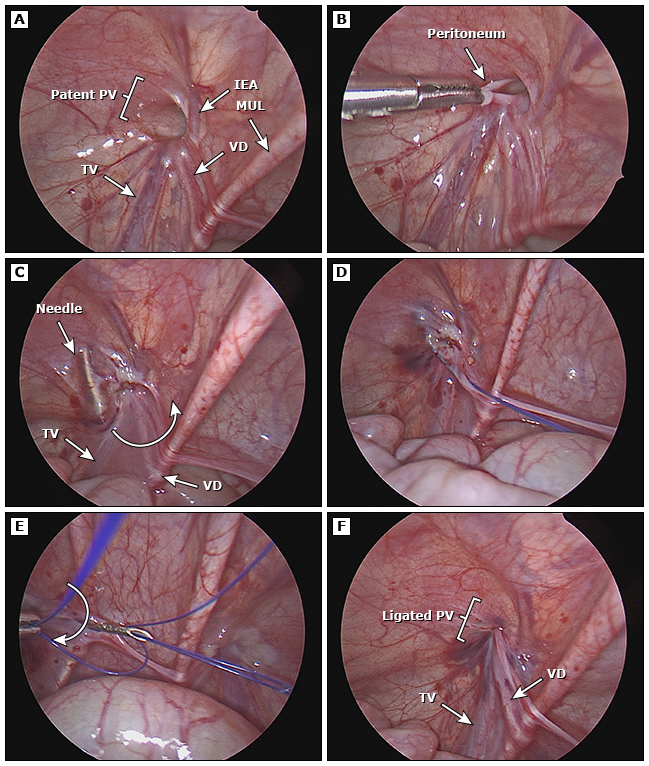 Prematurity:
5x higher apnea risk vs term infants
8-16% incarceration risk pre-repair
Emergency repairs:
20% recurrence rate if incarcerated
Higher infection risk (3-5%)
Surgeon experience:
Recurrence rates drop from 5% → 1% with pediatric specialists
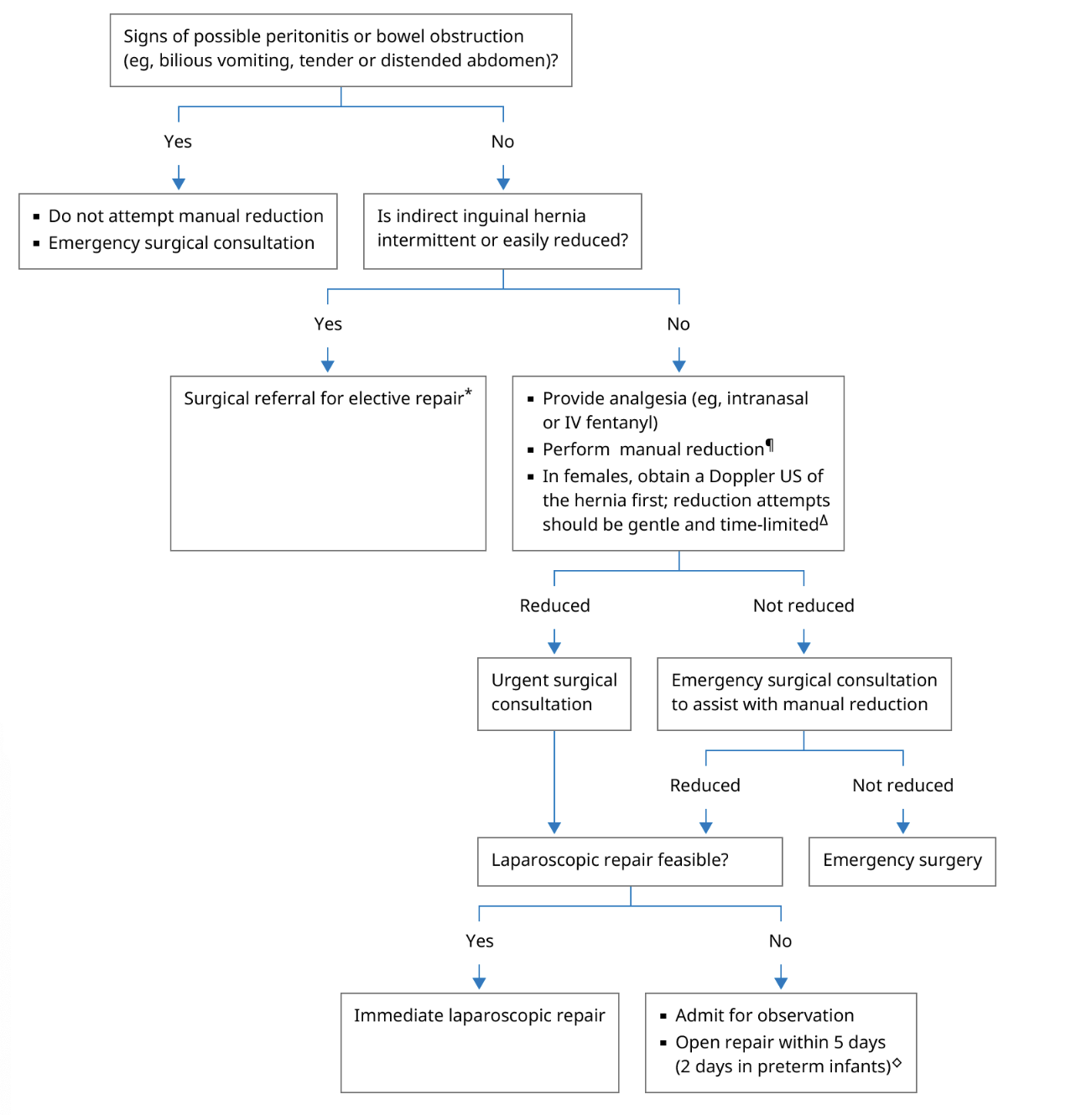 Case Vignette
“A 3-week-old male presents with an intermittent right groin bulge that becomes firm and painful during crying. No vomiting or systemic signs.”

3-week-old with reducible hernia → plan for elective repair within 1–2 weeks

If irreducible → urgent surgical referral
Summary
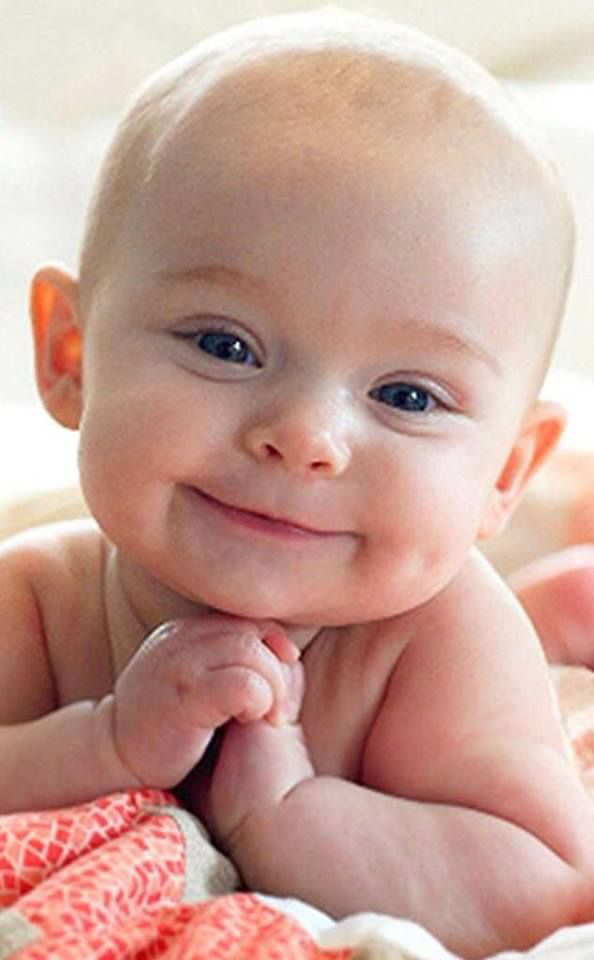 Key takeaways
Pediatric hernias are common and largely surgical conditions.
Timing and urgency depend on age, type, and symptoms.
Know when to watch, refer, or operate.
Sources
https://pmc.ncbi.nlm.nih.gov/articles/PMC3461768/
https://www.uptodate.com/contents/inguinal-hernia-in-children?search=&source=mostViewed_widget&graphicRef=82091#graphicRef82091
https://emedicine.medscape.com/article/932680-workup#c5
https://www.facs.org/for-patients/the-day-of-your-surgery/pediatric-inguinal-and-femoral-groin-hernia-repair/
https://publications.aap.org/pediatrics/article/152/1/e2023062510/192151/Assessment-and-Management-of-Inguinal-Hernias-in?autologincheck=redirected